Principles of Micro Economics, Ninth EditionN. Gregory Mankiw
1
[Speaker Notes: N. Gregory Mankiw Principles Of Micro EconomicsNinth Edition]
Chapter 15
Monopoly
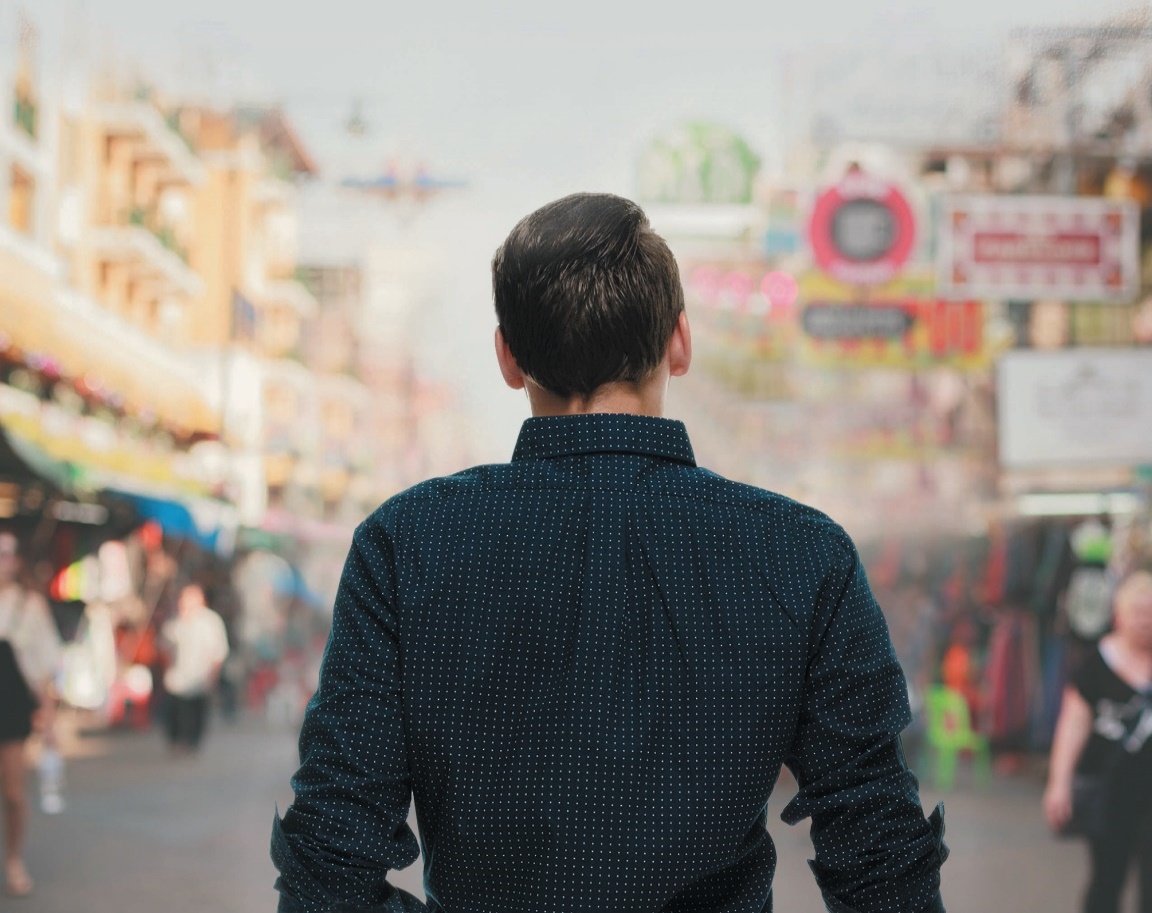 2
Why Monopolies Arise Part 1
Market power
Alters the relationship between a firm’s costs and the selling price
Monopoly
Charges a price that exceeds marginal cost 
A high price reduces the quantity purchased
Outcome: often not the best for society
3
Why Monopolies Arise Part 2
Governments
Can sometimes improve market outcome
Monopoly
Firm that is the sole seller of a product without close substitutes
Price maker
Cause: barriers to entry
4
Why Monopolies Arise Part 3
Barriers to entry
A monopoly remains the only seller in the market 
Because other firms cannot enter the market and compete with it
Monopoly resources
Government regulation
The production process
5
Why Monopolies Arise Part 4
Monopoly resources
A key resource required for production is owned by a single firm
Higher price
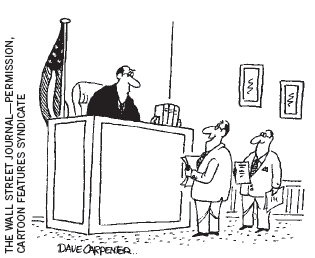 “Rather than a monopoly, we like to consider ourselves ‘the only game in town.’”
6
Why Monopolies Arise Part 5
Government regulation
Government gives a single firm the exclusive right to produce some good or service
Government-created monopolies
Patent and copyright laws
Higher prices
Higher profits
7
Why Monopolies Arise Part 6
Natural monopoly
A single firm can supply a good or service to an entire market
At a smaller cost than could two or more firms
Economies of scale over the relevant range of output
Club goods
Excludable but not rival in consumption
8
Figure 1 Economies of Scale as a Cause of 				Monopoly
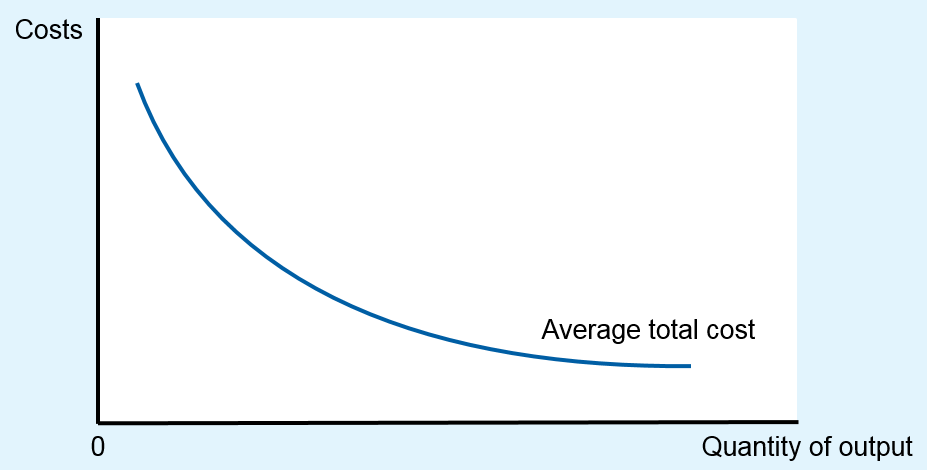 When a firm’s average-total-cost curve continually declines, the firm has what is called a natural monopoly. In this case, when production is divided among more firms, each firm produces less, and average total cost rises. As a result, a single firm can produce any given amount at the lowest cost.
9
Production and Pricing Decisions Part 1
Monopoly
Price maker
Sole producer
Downward sloping demand: the market demand curve
Competitive firm
Price taker
One producer of many
Demand is a horizontal line (Price)
10
Figure 2 Demand Curves for Competitive and 			Monopoly Firms
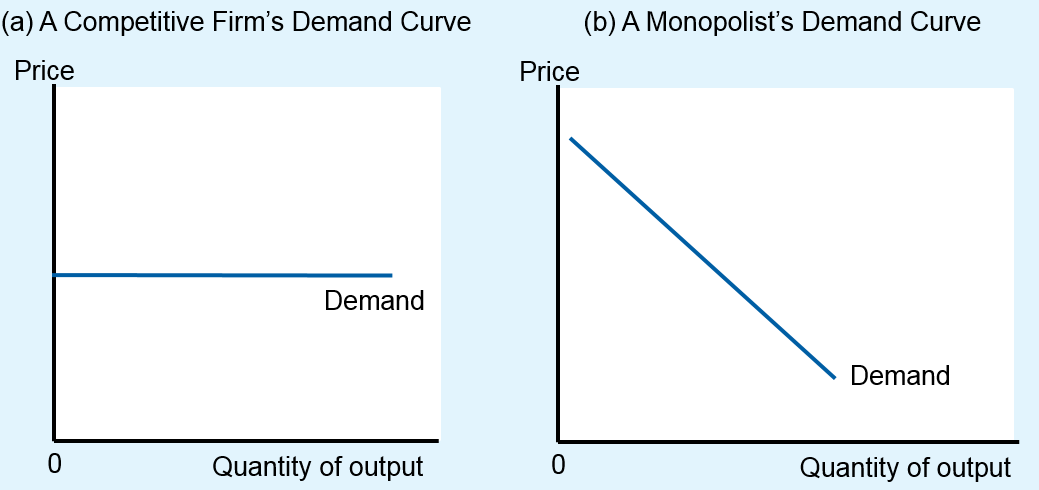 Because competitive firms are price takers, they face horizontal demand curves, as in panel (a). 
Because a monopoly firm is the sole producer in its market, it faces the downward-sloping market demand curve, as in panel (b). As a result, the monopoly has to accept a lower price if it wants to sell more output.
11
Production and Pricing Decisions Part 2
A monopoly’s total revenue 
Total revenue = price times quantity
A monopoly’s average revenue
Revenue per unit sold
Total revenue divided by quantity
Always equals the price
12
Production and Pricing Decisions Part 3
A monopoly’s marginal revenue
Revenue per each additional unit of output
Change in total revenue when output increases by 1 unit
MR < P
Downward-sloping demand
To increase the amount sold, a monopoly firm must lower the price it charges to all customers
Can be negative
13
Table 1 A Monopoly’s Total, Average, and Marginal 		Revenue
14
Production and Pricing Decisions Part 4
Increase in quantity sold
Output effect
Q is higher: increase total revenue
Price effect
P is lower: decrease total revenue
Because MR < P
Marginal-revenue curve is below the demand curve
15
Figure 3 Demand and Marginal-Revenue Curves for 		a Monopoly
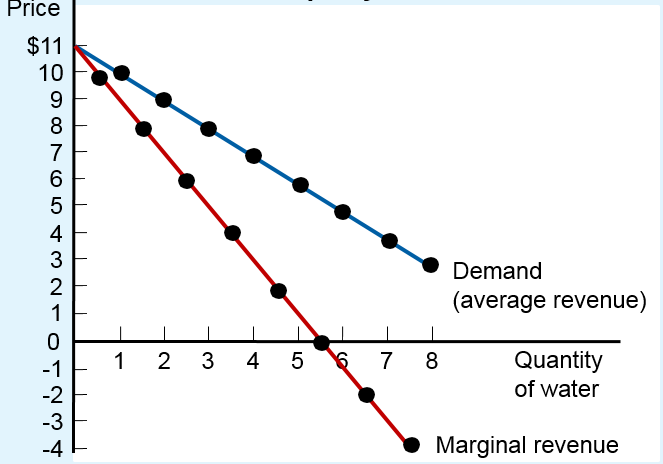 The demand curve shows how the quantity sold affects the price of the good. 
The marginal-revenue curve shows how the firm’s revenue changes when the quantity increases by 1 unit. 
Because the price on all units sold must fall if the monopoly increases production, marginal revenue is less than the price.
16
Production and Pricing Decisions Part 5
Profit maximization
If MR > MC: increase production
If MC > MR: produce less
Maximize profit
Produce quantity where MR=MC
Intersection of the marginal-revenue curve and the marginal-cost curve
Price: on the demand curve
17
Figure 4 Profit Maximization for a Monopoly
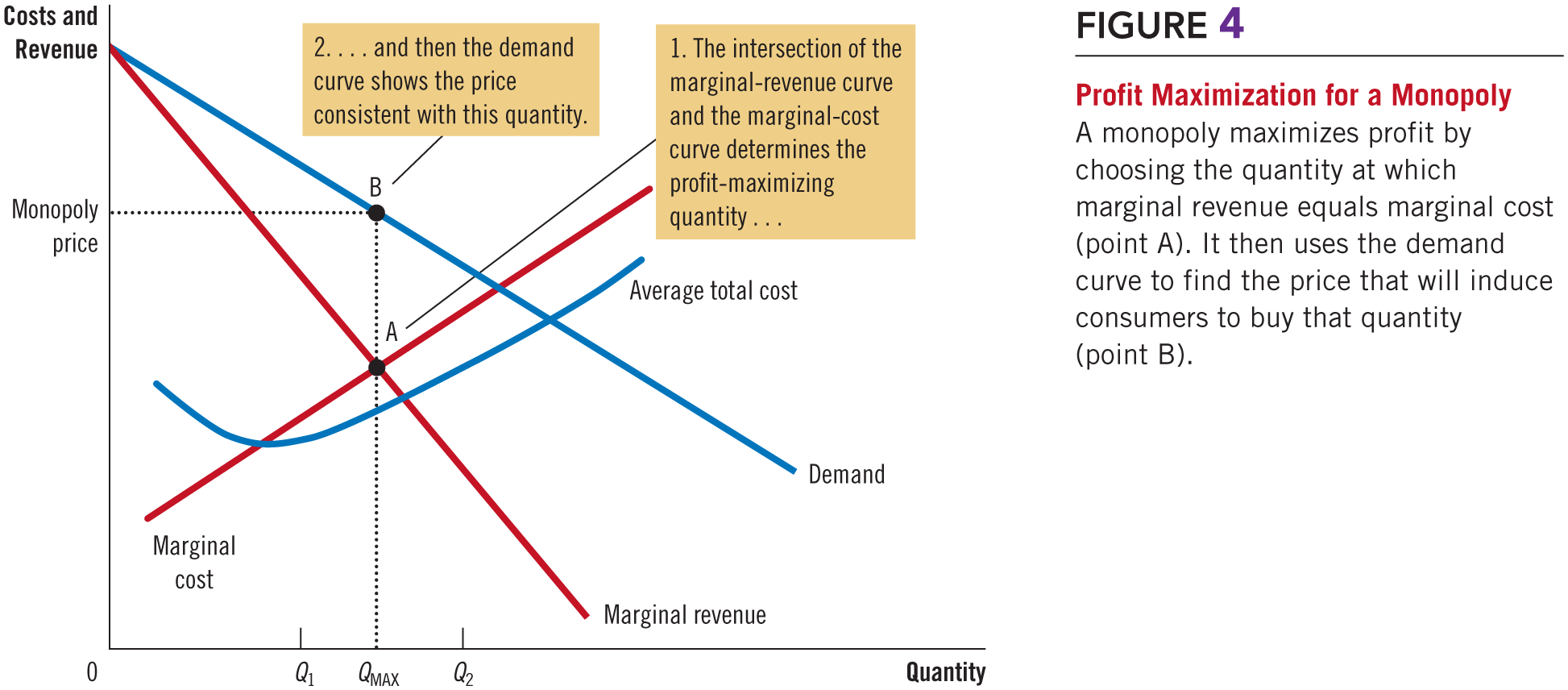 18
Production and Pricing Decisions Part 6
Profit maximization
Perfect competition: P=MR=MC
Price equals marginal cost
Monopoly: P>MR=MC 
Price exceeds marginal cost
A monopoly’s profit
Profit = TR – TC = (P – ATC) ˣ Q
19
Figure 5 The Monopolist’s Profit
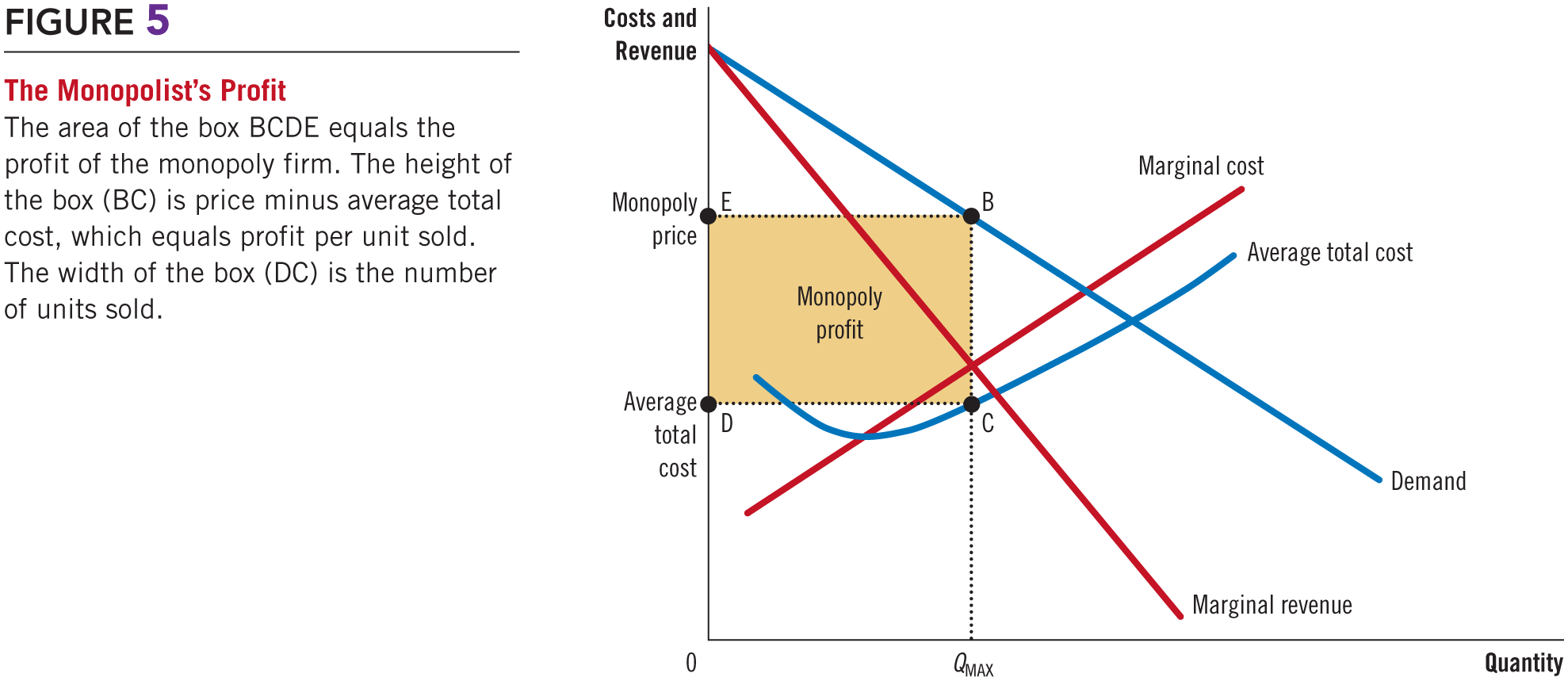 20
Monopoly Drugs versus Generic Drugs
Market for pharmaceutical drugs
New drug, patent laws, monopoly
Produce Q where MR=MC
P>MC
Generic drugs: competitive market
Produce Q where MR=MC
And P=MC
Price of the competitively produced generic drug
Below the monopolist’s price
21
Figure 6 The Market for Drugs
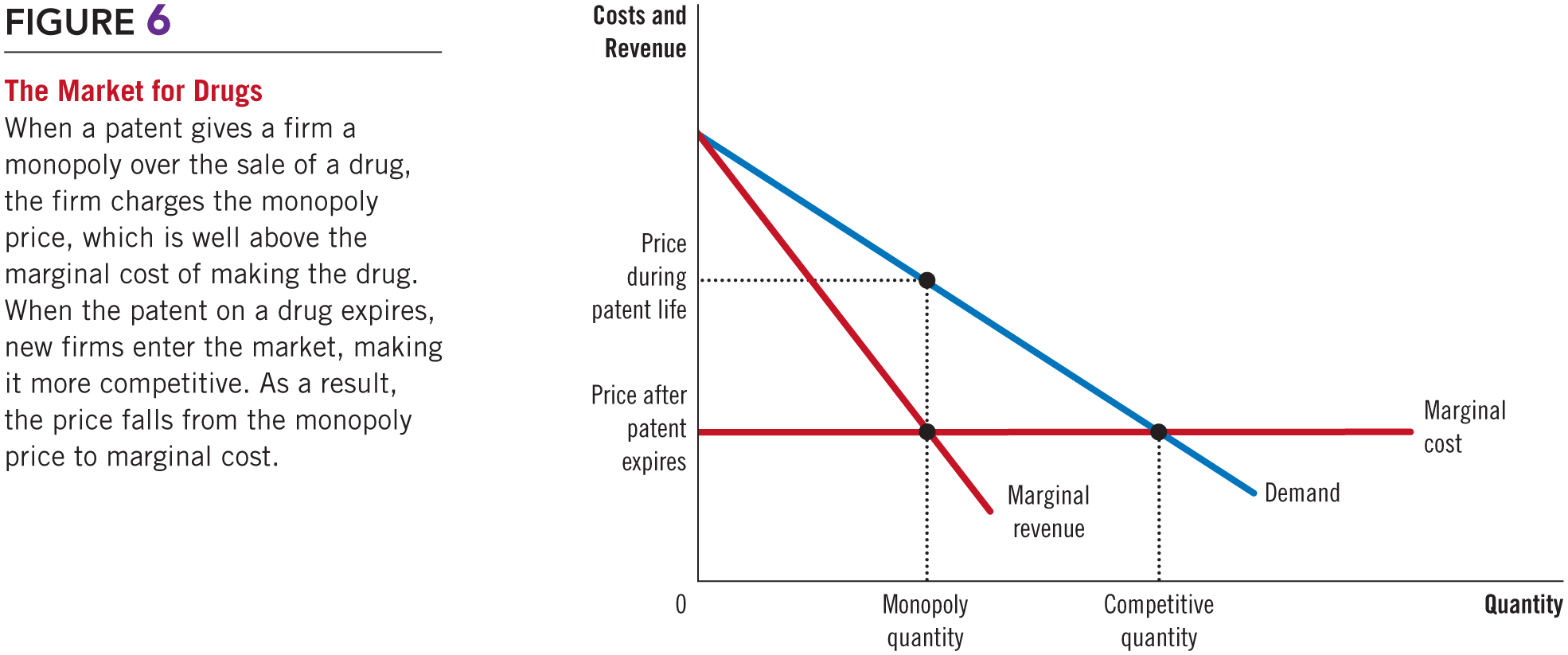 22
The Welfare Cost of Monopolies Part 1
Total surplus
Economic well-being of buyers and sellers in a market
Sum of consumer surplus and producer surplus
Consumer surplus
Consumers’ willingness to pay for a good
Minus the amount they actually pay for it
23
The Welfare Cost of Monopolies Part 2
Producer surplus
Amount producers receive for a good
Minus their costs of producing it
Benevolent planner: maximize total surplus
Socially efficient outcome
Produce quantity where
Marginal cost curve intersects demand curve
Charge P=MC
24
Figure 7 The Efficient Level of Output
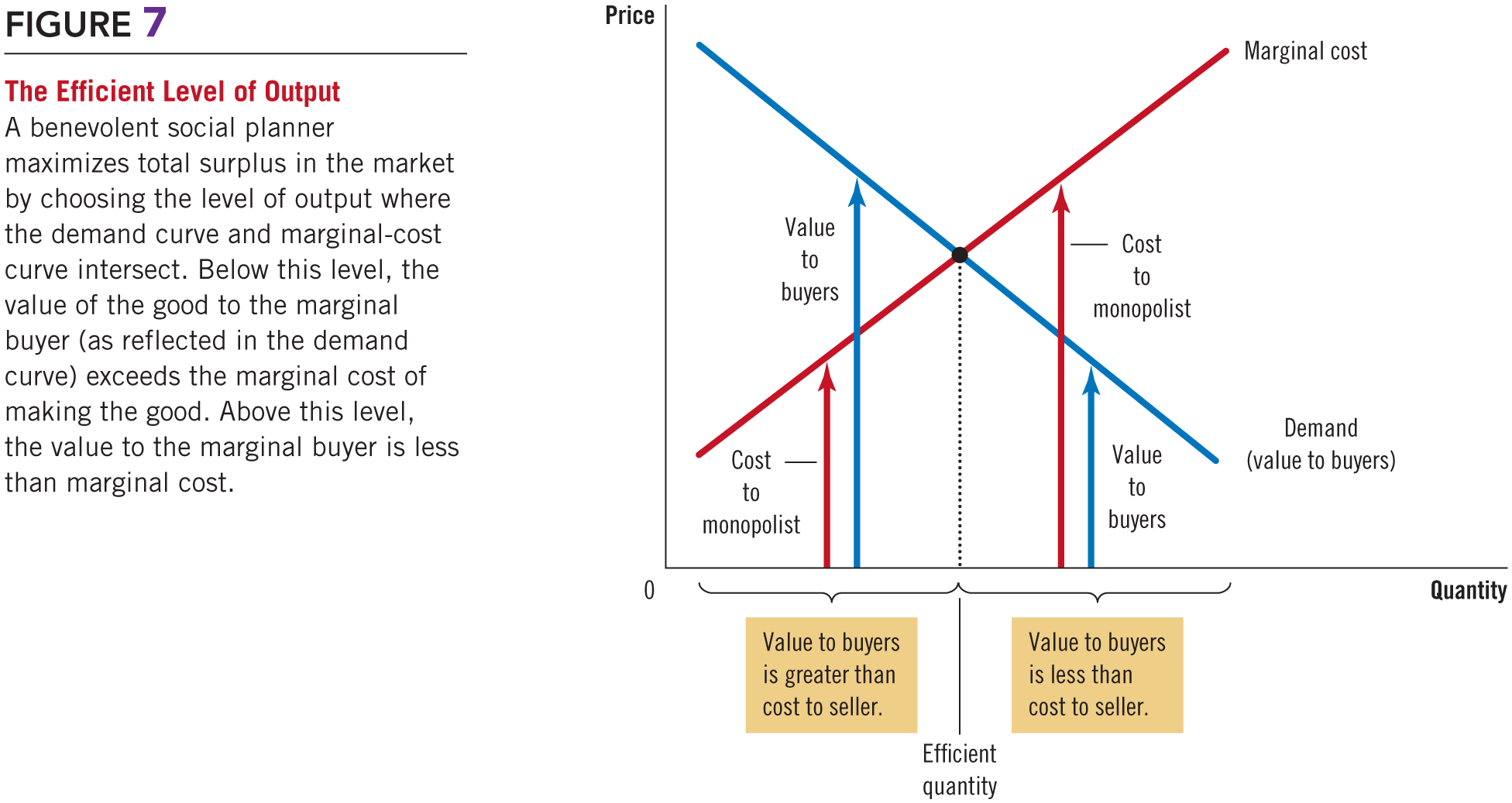 25
The Welfare Cost of Monopolies Part 3
Monopoly 
Produce quantity where MC = MR
Produces less than the socially efficient quantity of output
Charge P > MC
Deadweight loss
Triangle between the demand curve  and MC curve
26
Figure 8 The Inefficiency of Monopoly
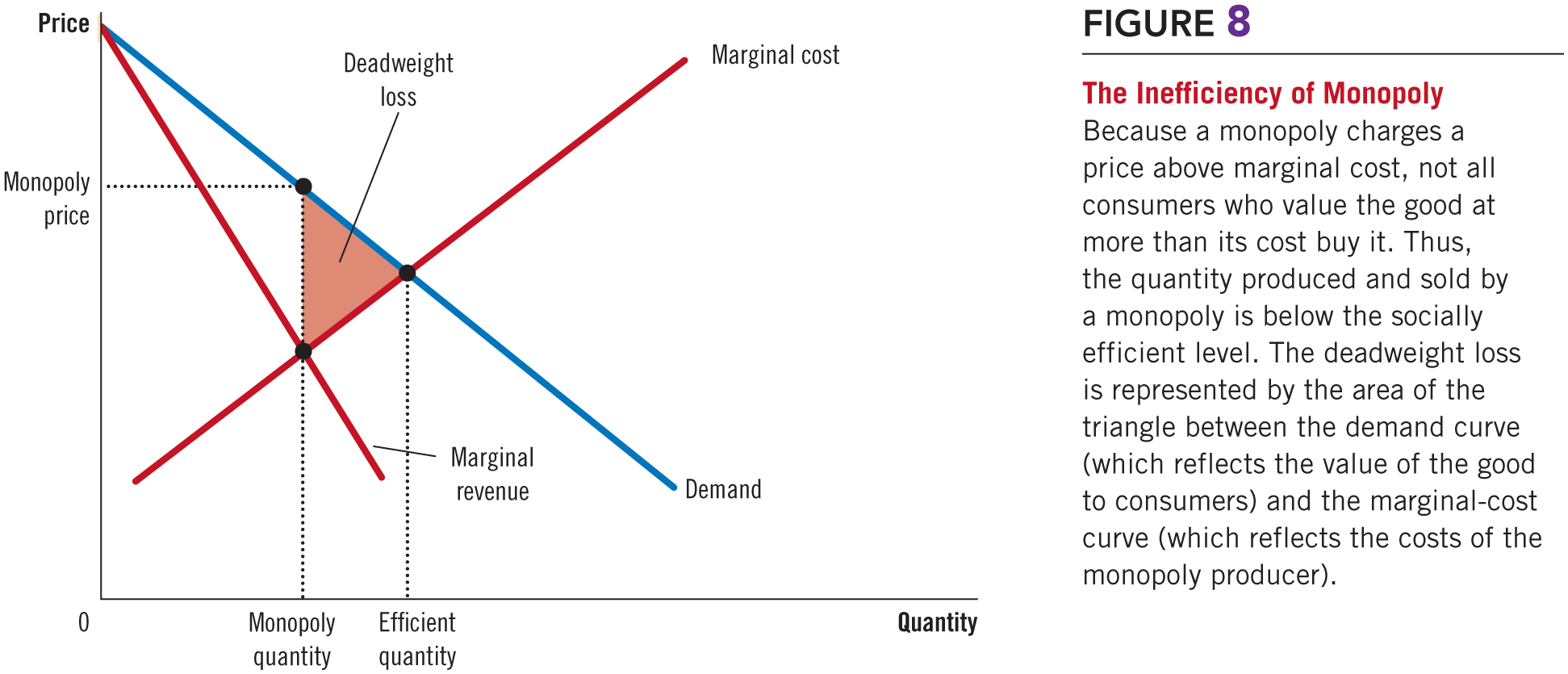 27
The Welfare Cost of Monopolies Part 4
The monopoly’s profit: a social cost?
Monopoly - higher profit
Not a reduction of economic welfare
Bigger producer surplus
Smaller consumer surplus 
Not a social problem
Social loss = Deadweight loss
From the inefficiently low quantity of output
28
Price Discrimination Part 1
Price discrimination
Business practice
Sell the same good at different prices to different customers
Rational strategy to increase profit
Requires the ability to separate customers according to their willingness to pay
Can raise economic welfare
29
Price Discrimination Part 2
Perfect price discrimination
Charge each customer a different price
Exactly his or her willingness to pay
Monopoly firm gets the entire surplus (Profit)
No deadweight loss
30
Price Discrimination Part 3
Without price discrimination
Single price > MC
Consumer surplus
Producer surplus (Profit)
Deadweight loss
31
Figure 9 Welfare with and without Price 					Discrimination
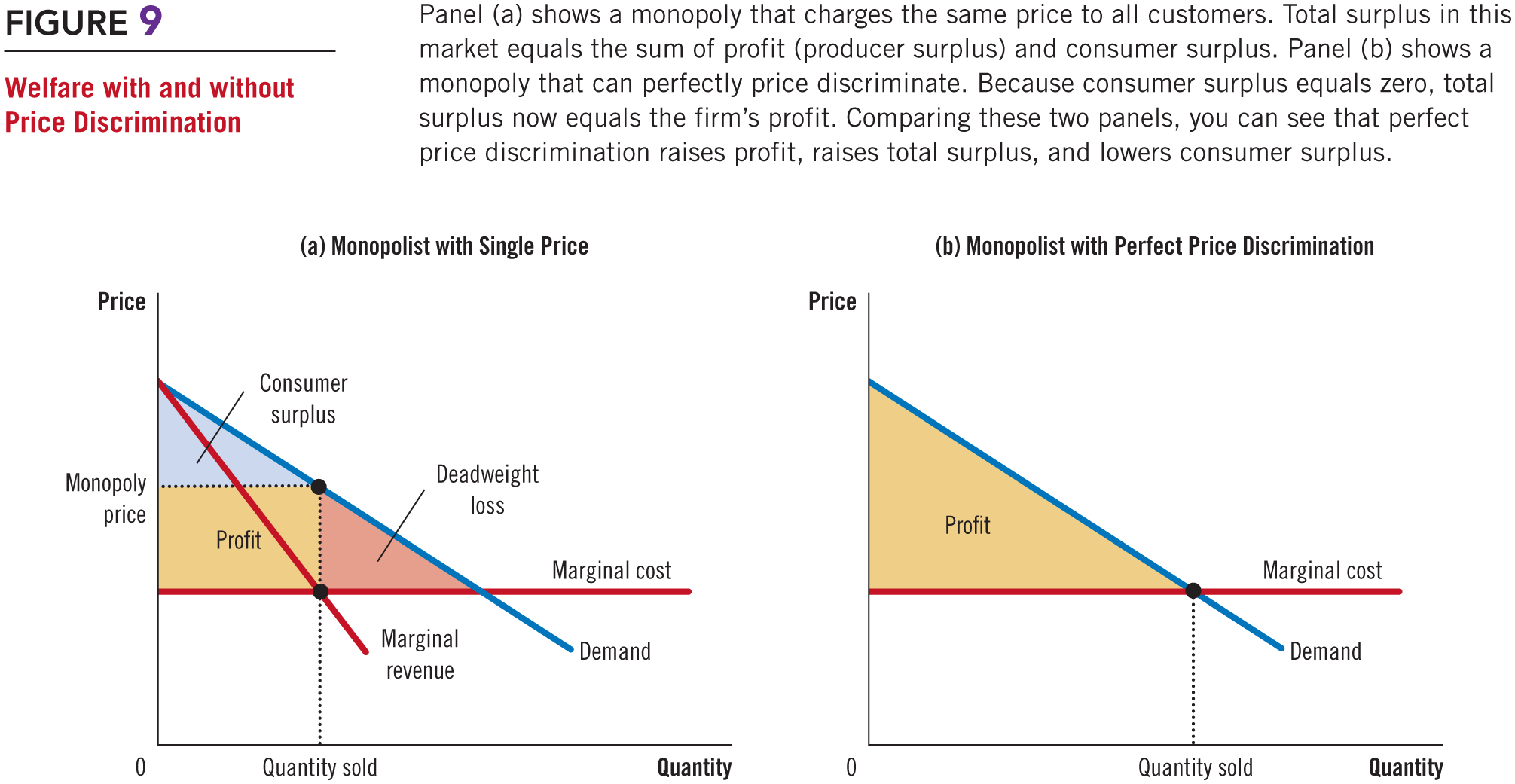 32
Price Discrimination Part 4
Examples of price discrimination
Movie tickets
Lower price for children and seniors
Airline prices
Lower price for round-trip with Saturday night stay
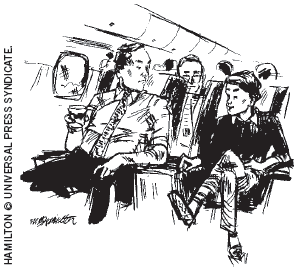 “Would it bother you to hear how little I paid for this flight?”
33
Price Discrimination Part 5
Examples of price discrimination
Discount coupons
Not all customers are willing to spend time to clip coupons 
Financial aid
High tuition and need-based financial aid
Willingness to pay 
Quantity discounts
Customer pays a higher price for the first unit bought than for the last unit bought
34
Public Policy Toward Monopolies Part 1
Increasing competition with antitrust laws
Sherman Antitrust Act, 1890
Clayton Antitrust Act, 1914
Prevent mergers
Break up companies
Prevent companies from
coordinating their activities
to make markets less competitive
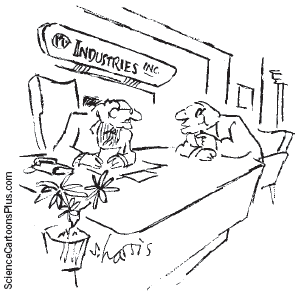 “But if we do merge with Amalgamated, we’ll have enough resources to fight the anti-trust violation caused by the merger.”
35
ASK THE EXPERTS
Airline Mergers
“If regulators had not approved mergers in the past decade between major networked airlines, travelers would be better off today.”
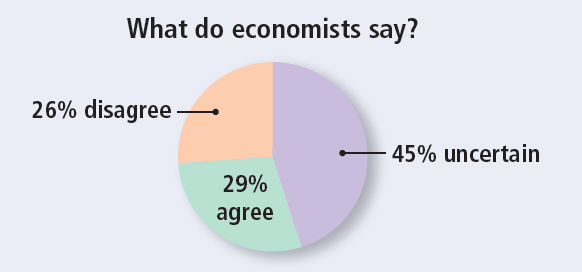 36
Public Policy Toward Monopolies Part 2
Regulation 
Regulate the behavior of monopolists
Price 
Common in case of natural monopolies
Marginal-cost pricing
May be less than ATC
No incentive to reduce costs
37
Figure 10	Marginal-Cost Pricing for a Natural 			Monopoly
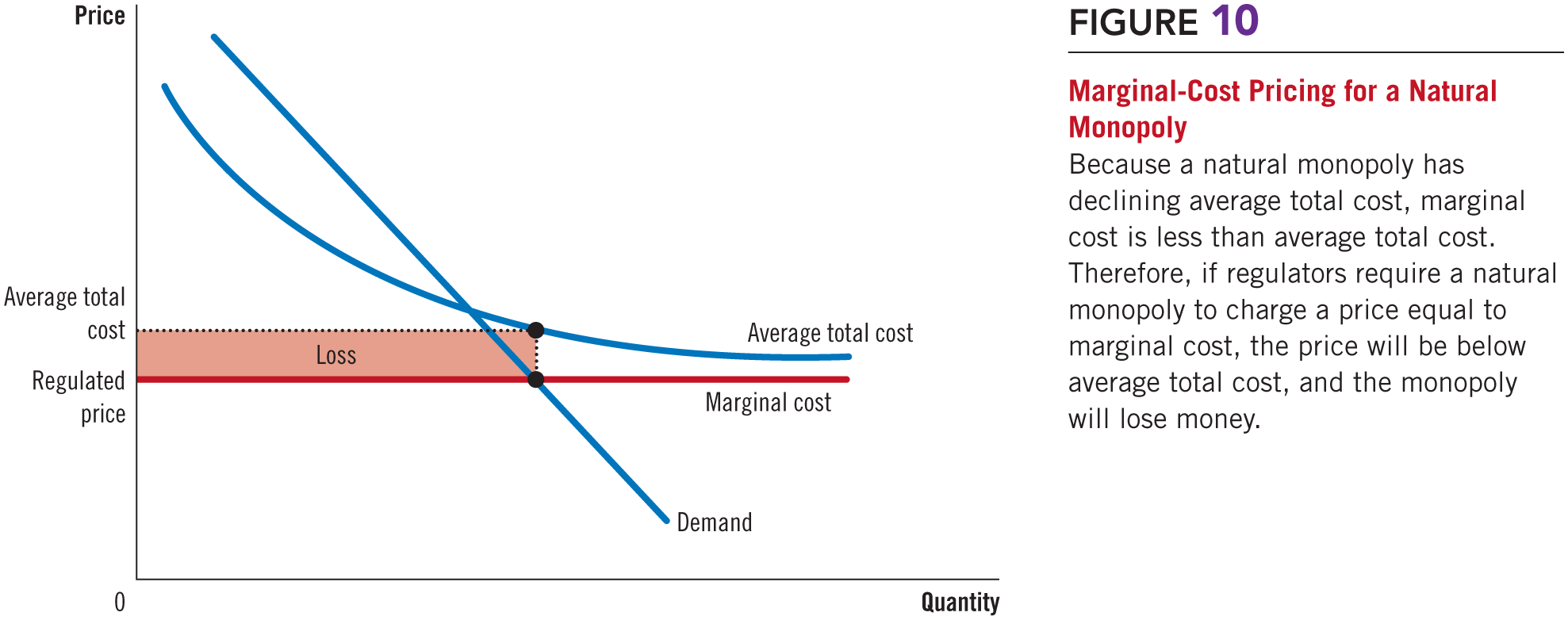 38
Public Policy Toward Monopolies Part 3
Public ownership 
How the ownership of the firm affects the costs of production
Private owners
Incentive to minimize costs
Public owners (government)
If it does a bad job, losers are the customers and taxpayers
39
Public Policy Toward Monopolies Part 4
Do nothing 
Some economists argue that it is often best for the government not to try to remedy the inefficiencies of monopoly pricing
Determining the proper role of the government in the economy requires judgments about politics as well as economics
40
Table 3 Competition versus Monopoly: A Summary 		Comparison
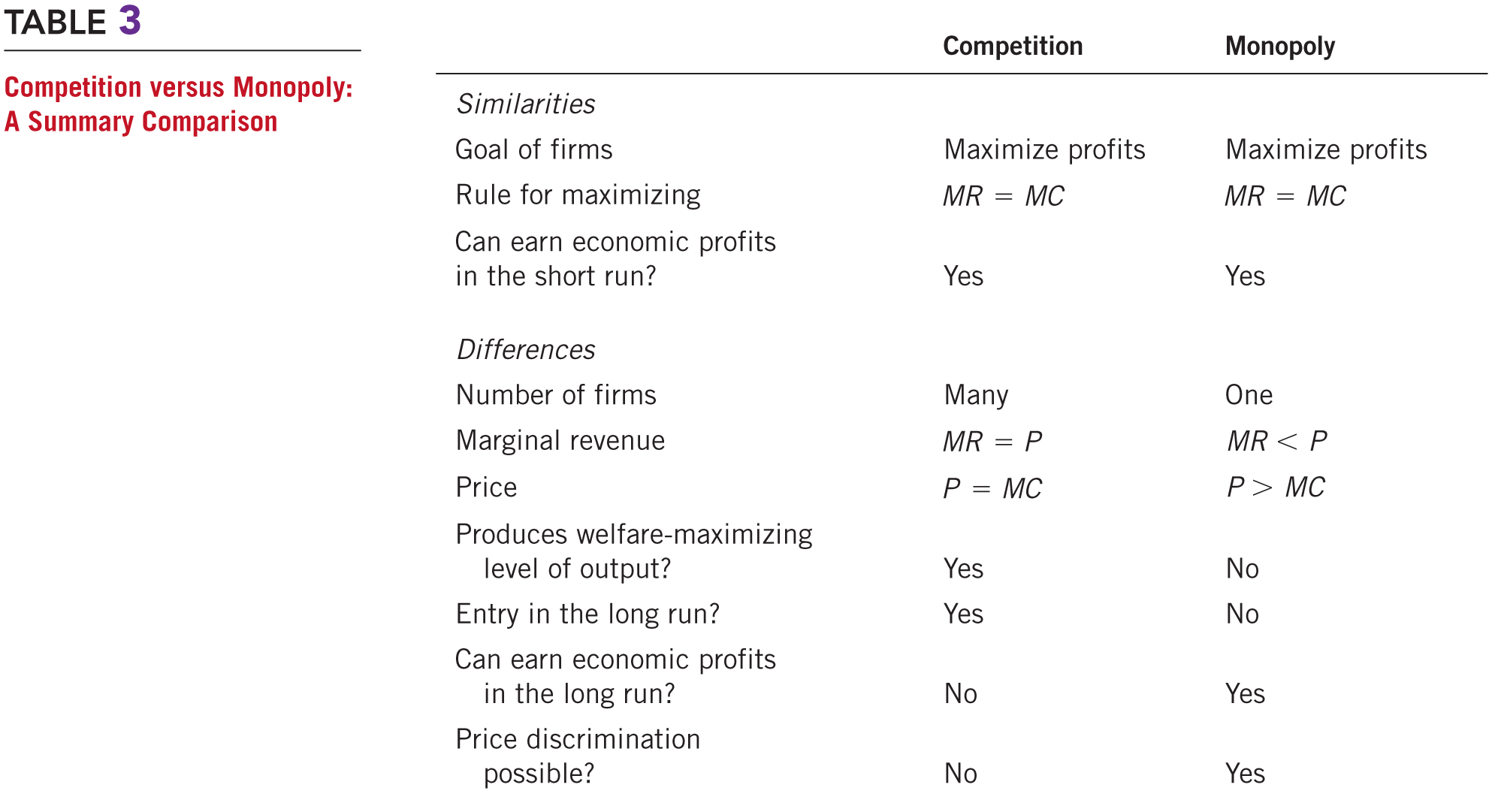 41